DASAR-DASAR PRODUKSI TV
Pengertian Formatologi
Etimologi:
Form (Bahasa Inggris) berarti:
Bentuk
Formulir
Surat isian
Kondisi.

Form dapat berarti rupa yang dapat dibedakan secara
fundamental menurut	realitas, pengetahuan dan seni.
Rupa memiliki implikasi sudah lazim dikenal, tunduk pada  norma-norma atau tatanan yang berlaku.
Format adalah rupa yang sudah mempunyai ukuran tertentu
2. Kata Logos
Kata benda (nomina) LOGOS berasal dari kata  kerja (verba) LEGO yang berarti: berkata,  berbicara, memanggil, menceritakan, termasuk di  dalamnya pengertian mengajar, menasehati,  memerintahkan, menunjuk dengan kata-kata  (menyatakan maksud), memanggil nama  seseorang, menyebut.
Dalam perkembangannya, kata logos diartikan  menjadi “ilmu”.
Apa yang disebut Ilmu?
ilmu adalah seperangkat pengetahuan yang  bersifat:
obyektif
Sistematis
metodik,
universal, dan
kebenarannya bersifat tentatif (berlaku sejauh  belum digugurkan oleh penemuan lain).
Syarat mutlak Keberadaan suatu Ilmu
Obyek Material:
Obyek material untuk formatologi berita radio/tv  adalah program-program berita yang disiarkan  secara langsung (live) maupun tunda (recording)  oleh stasiun penyiaran radio/tv.
Obyek formal:
Jenis pendekatan yang dipakai untuk menjelaskan  setiap fenomena yang terdapat dalam obyek  material yang bersangkutan.
Apa yang dimaksud dengan Formatologi?
Ilmu yang mempelajari bentuk dan rupa  program/siaran radio/tv melalui berbagai  pendekatan (ilmiah, filosofis, etis, estetis,
kritis, teknologi, dan lainnya).
Apa yang dimaksud dengan  Formatologi?
Ilmu yang mempelajari bentuk dan rupa  program/siaran berita radio/tv melalui
berbagai pendekatan (ilmiah, filosofis, etis,  estetis, kritis, teknologi, dan lainnya).
Fungsi Formatologi
Sebagai kerangka acuan dalam perencanaan  program dan programa, pelaksanaan produksi,  penyiaran, dan evaluasi program/siaran
Sebagai kerangka acuan berpikir dan bersikap  kritis terhadap tayangan program/siaran radio  dan televisi
Sebagai acuan penilaian kualitas produksi  program/siaran radio-televisi
Pentingnya Formatologi Siaran Radio-Televisi

Siaran radio/tv merupakan bentuk seni  pertunjukan (show performance art) sehingga  harus memperhatikan tangga dramatik, ritme,  estetik, dan prinsip-prinsip seni.
Siaran radio/tv bersifat sekilas  dengar/pandang dengar sehingga  penyajiannya harus terstruktur, memiliki  komposisi menarik, mudah dipahami, dan  menghibur.
Pentingnya Formatologi (Lanj.1)
Program-program siaran radio/tv senantiasa  mengandung verbalisme (announcing) sehingga  membutuhkan pengaturan demi terciptanya  keselarasan yang memudahkan khalayak untuk  menangkap isi program.
Siaran radio merupakan imaji suara (sound  image), sedangkan siaran tv merupakan citra  bergerak (audio visual moving image); dan  keduanya menuntut pengemasan program siaran  harus variatif agar khalayak tertarik.
Pentingnya Formatologi (Lanj. 2)
Perkembangan teknologi komunikasi yang  melahirkan budaya remote control memaksa  produser program radio/tv harus kreatif untuk  menahan khalayak agar tidak mengalihkan  perhatiannya pada channel lain.
Karakter sebuah stasiun penyiaran radio/tv  sangat ditentukan oleh program-program yang  ditayangkan. Formatologi merupakan panduan  bagi para penyelenggara siaran dalam  membentuk karakter stasiun	radio/tv
Ruang Lingkup Studi Formatologi
Formatologi Program:	membahas hal-ikhwal format  proram atau format acara dari berbagai pendekatan  Dalam studi formatologi program pembahasan  difokuskan pada berbagai ragam format acara;  karakteristik masing-masing format berdasarkan  sejumlah pendekatan.
Formatologi Siaran: membahas hal ikhwal format  siaran radio/tv.	Studi tentang formatologi siaran  difokuskan pada ragam format siaran, karakteristik  masing-masing format siaran, metode penerapan, dan  implikasi programatis dari penerapan format siaran.
FORMAT
Pengertian Umum FORMAT : Bentuk Penyajian Acara
Format sangat berpengaruh terhadap proses penulisan.

Format Siaran:
Bentuk kepribadian suatu stasiun penyiaran, sebagai  cermin dari programma siarannya.
Memiliki target audience khusus - segmented - karekteristik.

Format Acara, mengandung dua pengertian:
Format Program
Format Produksi
Format Program: Rancang bangun penyajian  sebuah acara siaran berdasarkan pendekatan isi  materinya. Suatu materi hendak diangkat kedalam  bentuk acara siaran.

Format Produksi: Rancang bangun suatu acara  siaran menurut pendekatan teknik penyajiannya.  Menitikberatkan pada nuansa produksi bukan pada  materi.
:		Uraian,  Ad lib,
Reportase,  Spot/iklan,
Komentar
Format Dasar
Wawancara,  Dialog,  Diskusi.
Duo:
Format Radio
Trio atau lebih :
Forum, Quis.
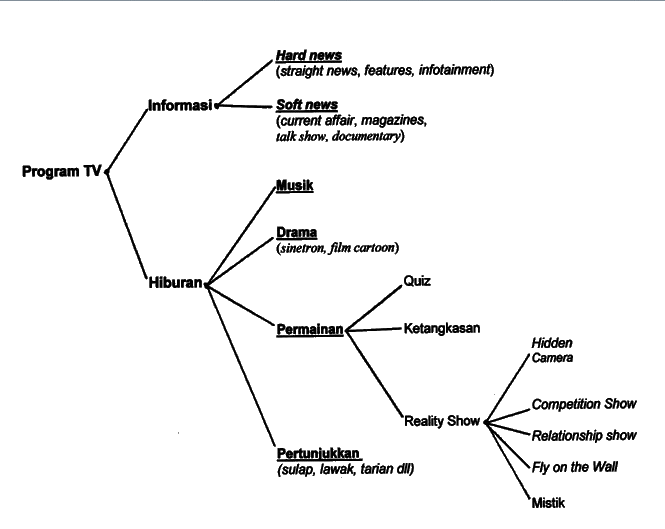 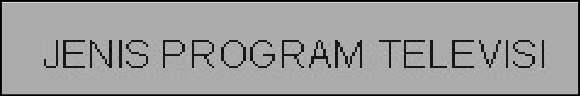